McCall Fish HatcheryInfrastructure Audit
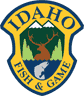 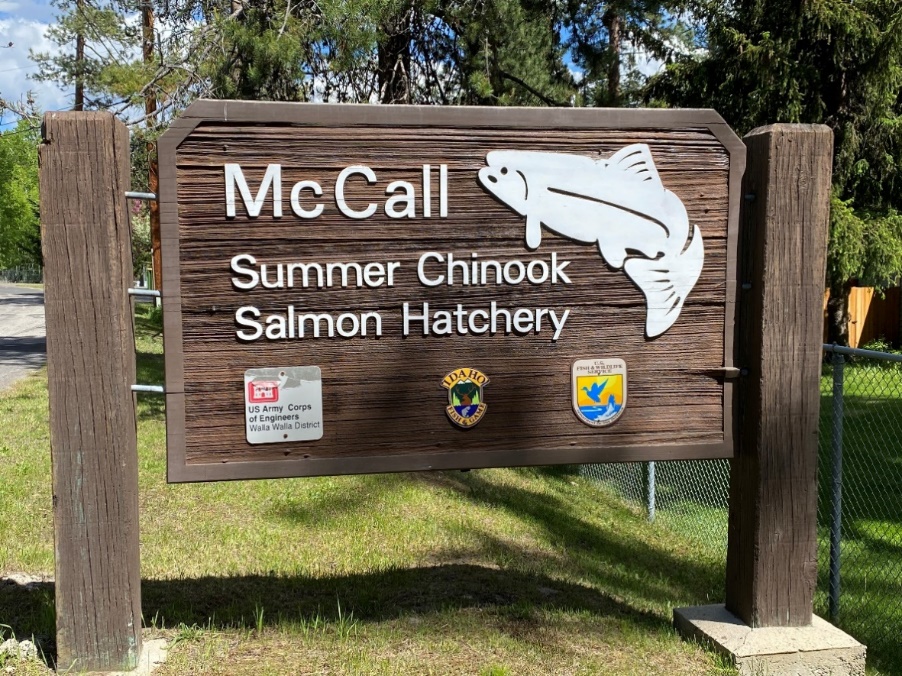 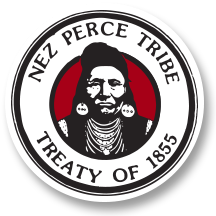 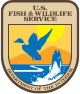 McCall Fish Hatchery
Jamie Mitchell 
IDFG – Fish Hatchery Manager
2023 LSRCP Annual Meeting
Mitigation Goal
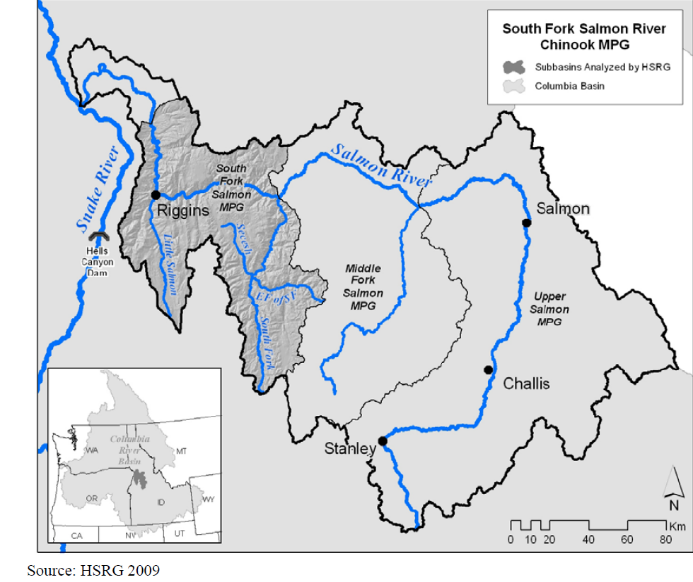 8,000 
Adults
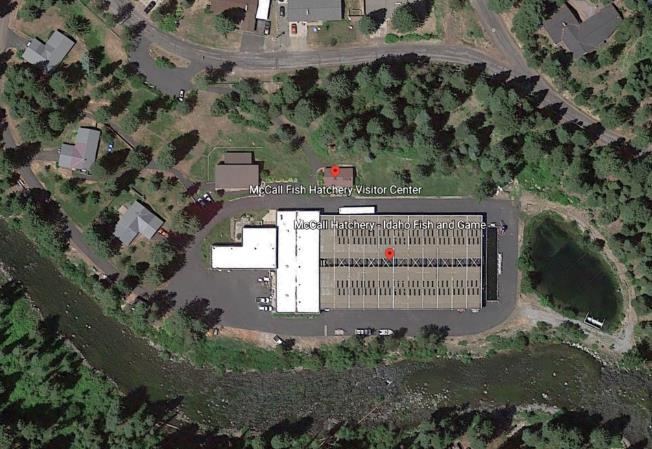 Facility Location
Dormitory and Office
Housing
Settling Pond
Located on the North Fork Payette River downstream of Payette Lake
Collection Basin
Indoor Inc & Early Rearing
Outdoor Rearing Ponds
NEW PONDS
NF Payette R
Water Supply
Deep and Surface intakes (2) 
20 cfs from a 1/4 mile 36” gravity line from Lardo Dam on Payette Lake
Low lake levels from November to April result in only 13.5 cfs during winter months
Water temp 37 to 56 F
Elevation of 5,000 feet
SFSR- Broodstock Collection
Satellite Facility
Upper end of South Fork Salmon River Watershed
~1,400 Broodstock are collected annually to meet production needs
New brood holding ponds are being constructed onsite at McCall
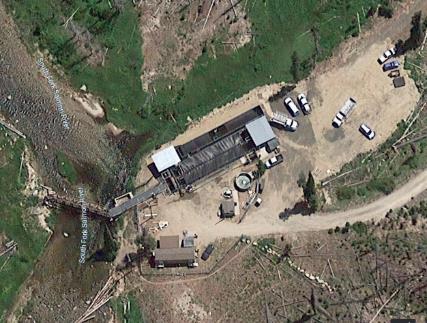 Incubation
Up to 40 – eight tray stacks
Segregated eggs loaded at two females per tray (~8600 eggs/tray average at 5 gpm)
Integrated and Johnson Ck eggs loaded at 1-female per tray (4,000 eggs/tray)
IHOT max is 8,000 eggs per tray
Nursery Rearing
14 indoor vats (4’x 40’x2’)
Max DI < 0.8
Max FI < 1.5 at 80 gpm
Marking
Marking occurs in June and July @ Move out
<200 fpp target size for AD Only
<150 fpp for CWT
SEGS - 730K AD Only, 120K AD and 26K PIT
INTS – 150K CWT ONLY and 26K PIT
Outdoor Rearing
Two ponds (40’x196’x4.5’)
Collection Basin (15’x101’x4’) for Johnson Creek (BPA program)
DI < 0.25
FI < 2.00
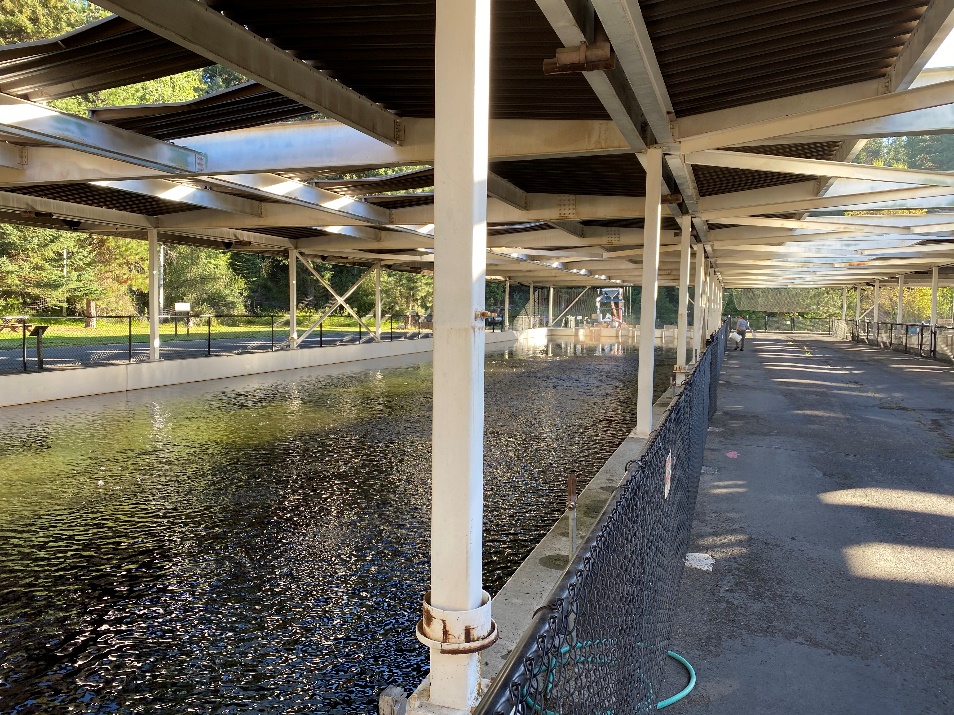 Release
Smolts are transported to the Knox Bridge on the South Fork Salmon 
5 trucks, 2 trips/day for 3.5 days
2 hour hauling trip
0.5 lb fish/gal
<20 fish per pound
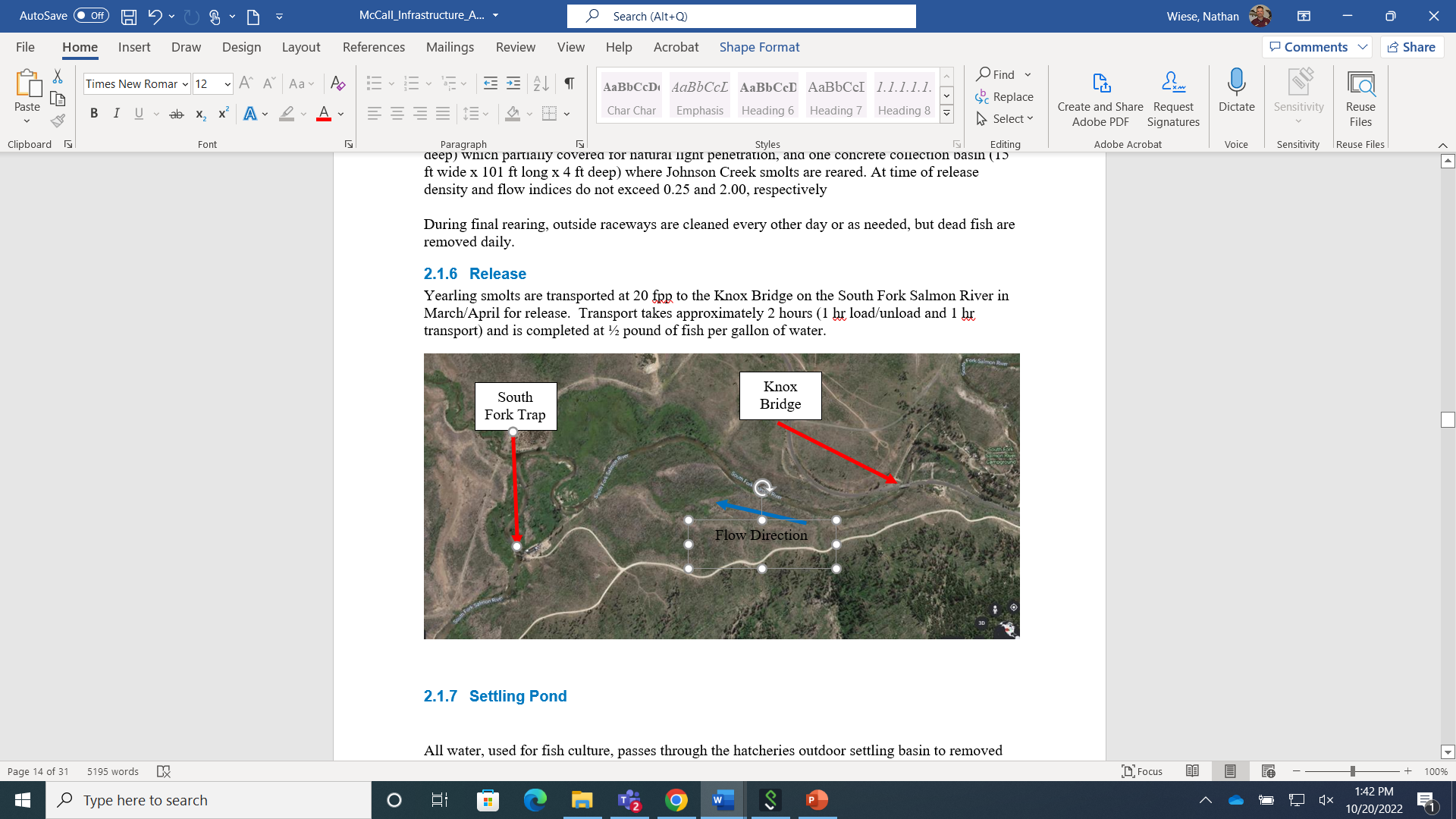 IPDES
Flow, TSS, low level TPO4
Facility exceeded phosphorus discharge limits in 2021 and 2022
Hatchery will dredge settling pond in FY23 to address problem
Low Phos feed component evaluation
Increased monitoring frequency
Operational Changes(operation “more smolts please”)
Current infrastructure
New Adult Holding Ponds
Rearing space for additional 360,000 smolts at 20 fpp at DI < 0.3
Water diverted from pipeline that feeds rearing ponds
Available due to low flows being highest in summer
Smolt flow requirement is lowest 
$1.8M infrastructure cost
Operational Changes
Optimize Rearing Ponds
Increase total smolt rearing in large rearing ponds from 500K to 600K each
Maintain final rearing at DI=0.24? 
Dependent on re-use from hatchery building (1000-2000 gpm) if smolt rearing occurs in adult holding ponds
Operational Changes
Optimize Collection Basin
Current Johnson Creek program is 150,000, but collection basin can rear ~200,000 smolts
MOVE JC to adult holding 
MOVE INT to adult holding
Summary of Operational Changes
Operational Changes Feasible?
Strong Maybe

Indoor rearing densities – pre-mark move out in May
INTS stay indoor until Mid Sept 
Highly Relevant Resident trout program???
TPO4 issues
Cost to the fisheries???